Yo, profesional, para  tener a los clientes de  mi lado debo tener presente  que.. ..
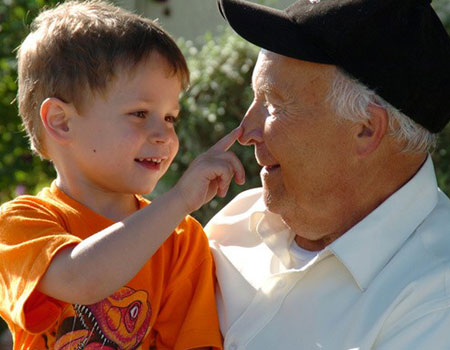 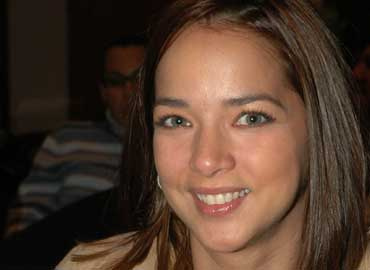 Un cliente satisfecho es un tesoro
 
Un cliente nos hace un favor y un regalo  cuando viene a nuestro establecimiento y acude a nosotros 

Los clientes son las personas mas importantes de la empresa, vivimos de ellos y mantienen el negocio 

El cliente acude a nosotros por la experiencia que le haremos vivir y se acordará de cómo le hemos hecho sentir

Nuestro reto profesional es el de conseguir clientes satisfechos, de manera rentable, que cada vez deseen volver
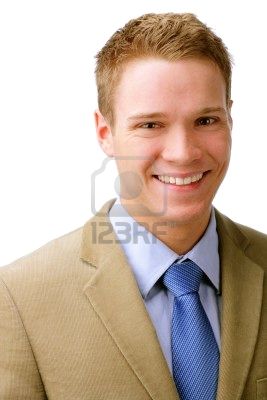 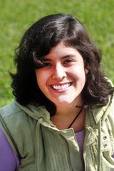 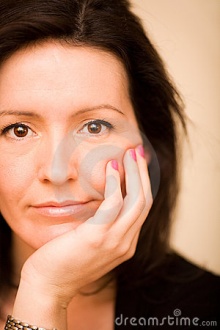 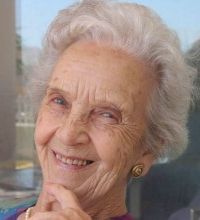 Taller :
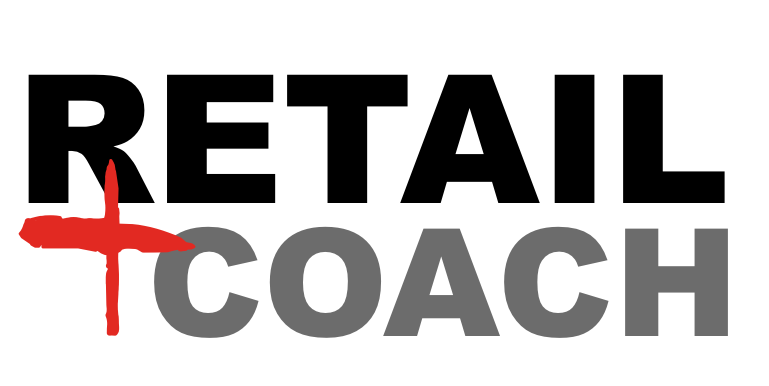 Doc.#2a
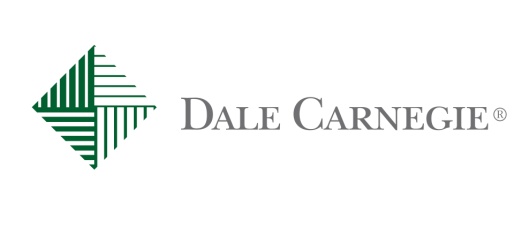 ¡ Gracias por tu atención… !
Jaime.llado@dalecarnegie.es
Tel : +34 935 175 792
Dirección y coordinación operativa:
People Solutions Consulting SL